地域代表商品	三次募集中
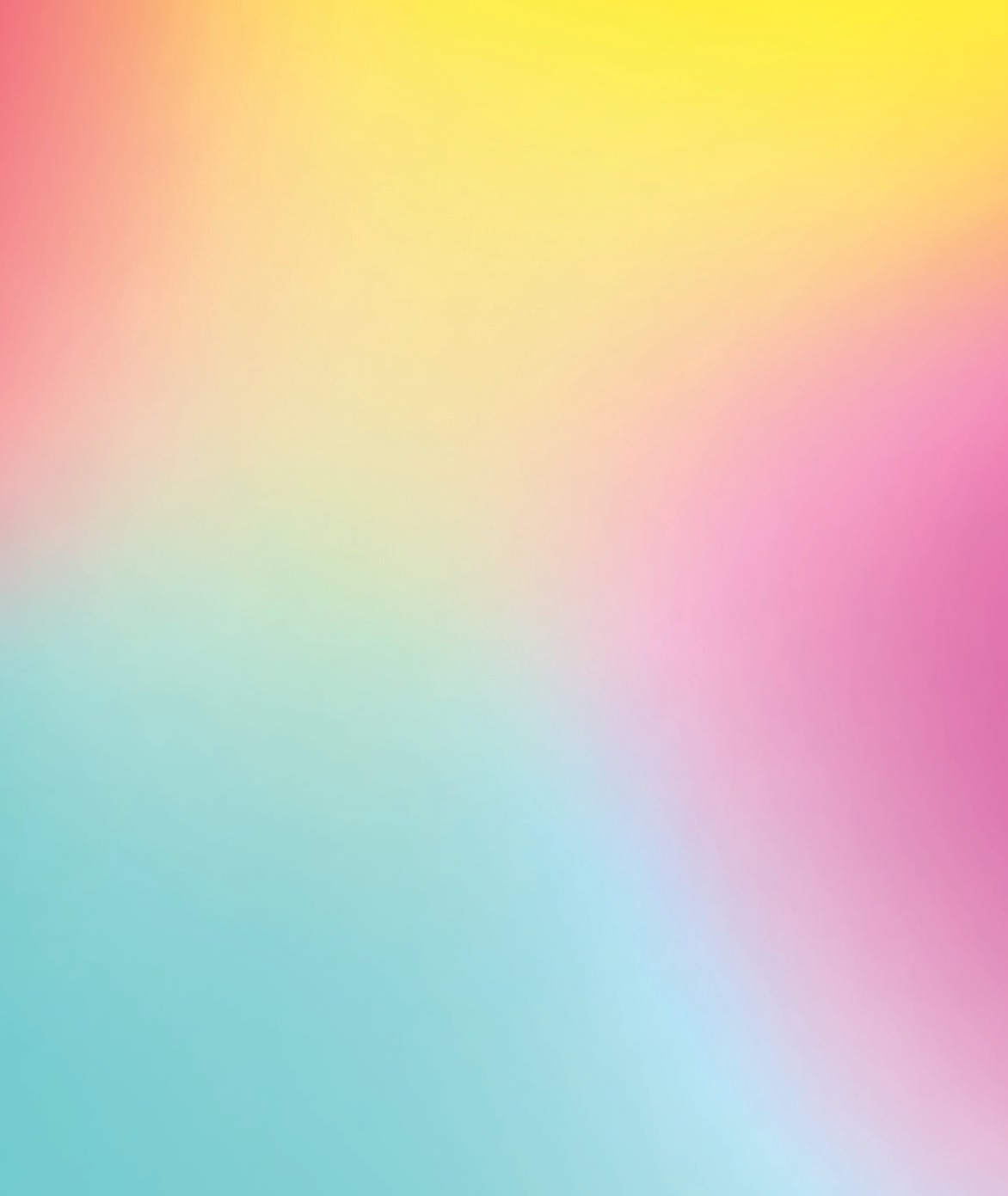 O SAKA
P R I D E
P R O D U C T S
2 O 2 5
これからの大阪みやげを ともに創るプロジェクト
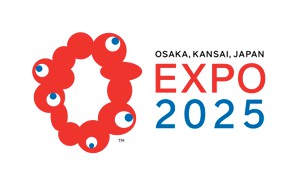 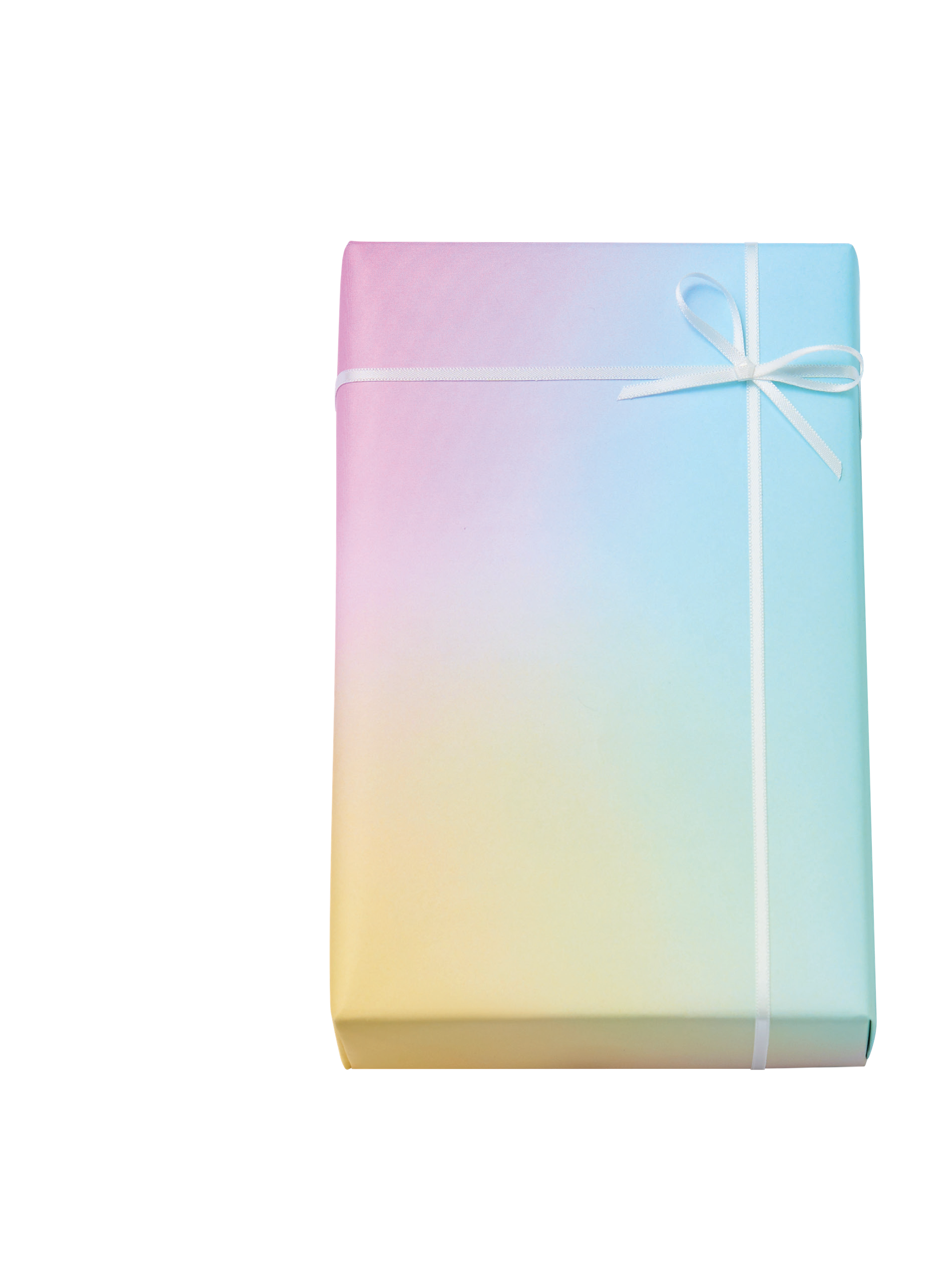 ©Expo 2025
思いもよらない、大阪を。
大阪の人も知らなかった大阪。
日本中の、世界中の、人々が知らなかった大阪。
つくり手のこだわりや志を詰め込んだ多彩な品々で、
すべての人に「今まで知らなかった大阪」を発見してもらう。
それが、わたしたちの使命です。
応募期間
2025年2月10日（月）午前１０時～
※定数に達し次第終了
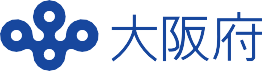 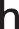 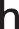 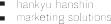 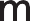 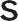 大阪府「令和６年度及び令和７年度 大阪代表商品販促業務」
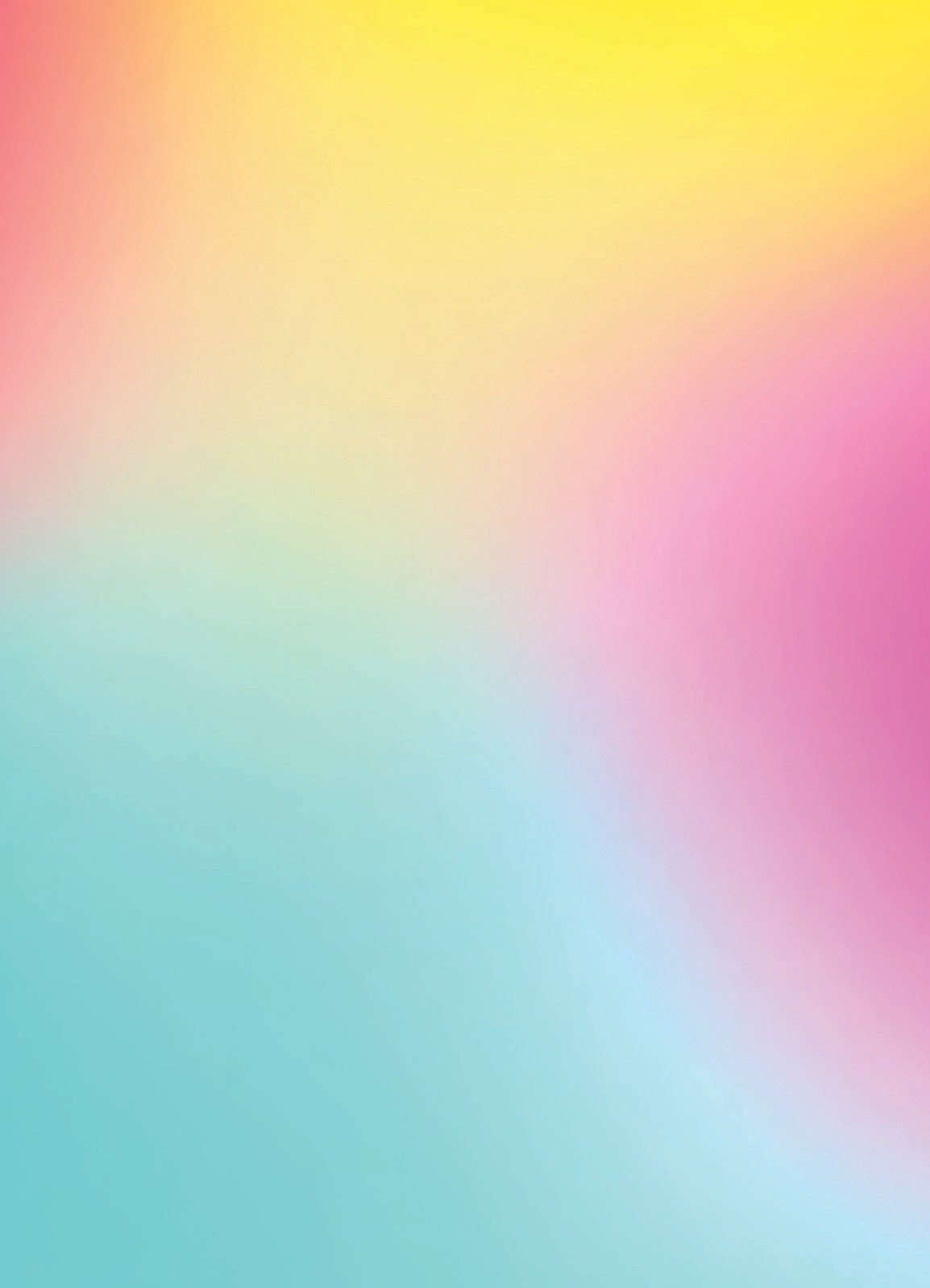 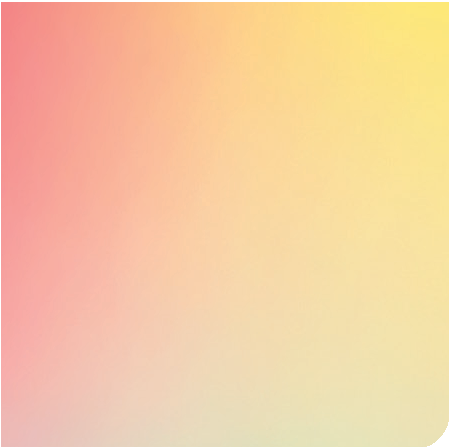 O SAKA PRIDE 
PRODUCTS2 O 2 5
大阪の各地域や事業者の価値を発見し、
魅力ある新しい商品を育てていくプロジェクト。大阪のみんなが誇れる、
大阪みやげを創出します。
これからの大阪みやげを ともに創るプロジェクト
2025年
2月
募集対象商品
追加募集開始
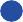 お土産に適する商品（食品、雑貨、工芸品など）
※1事業者1品とします
※既存のブランド認定等商品も応募可（講習会の視聴は任意）
※一次募集および二次募集で応募された事業者はご応募いただけません
事務局による選考後
講習会に
必ずご参加ください
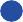 募集対象者
大阪府内に本店、支店、営業所、生産・製造場所を有する
中小・小規模事業者
独立研究者 山口周氏、  中川政七商店 会長 中川淳氏など
著名講師による
オンライン講習視聴
募集期間
2025年2月10日（月）午前10時～
※定数に達し次第終了
応募方法
詳しくはプロジェクトサイトをご確認ください
地域代表商品決定
地域の物産展などへの出品を検討中
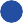 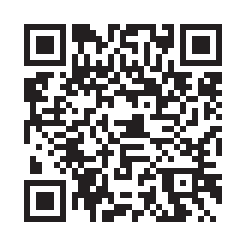 応募はこちら
大阪代表商品プロジェクトサイト https://www.osaka-daihyo.jp/index.html
問合せ先
大阪代表商品プロジェクト事務局
〒530-0015 大阪市北区中崎西 2- 4 -12 梅田センタービル 26Ｆ TEL：090-6367-1153
MAIL:osaka-daihyo@hhms.co.jp
※午前10時～午後6時〈土日祝除く〉